Стихи
        о
  животных
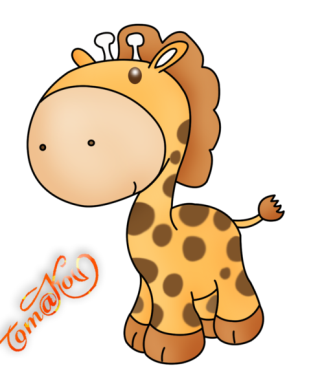 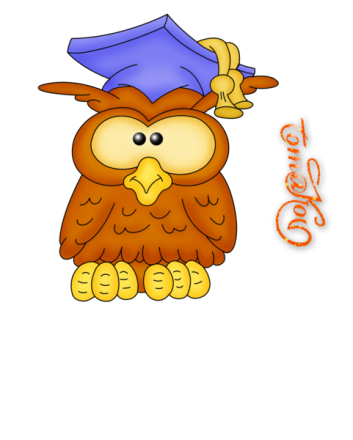 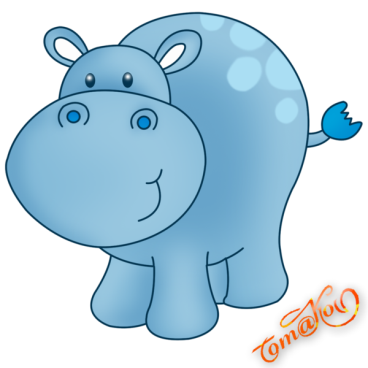 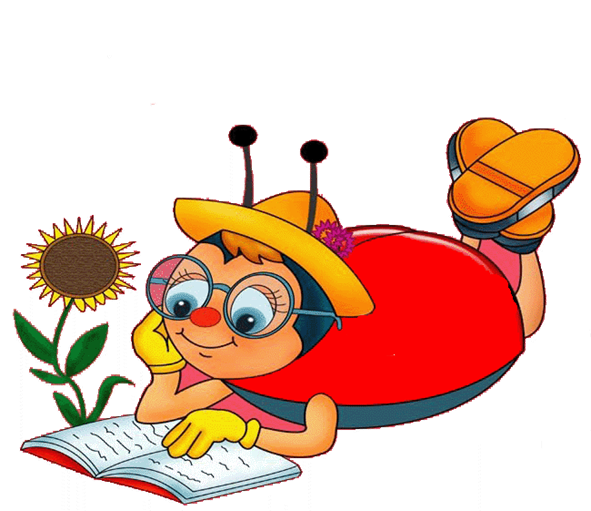 Составила учитель начальных классов 
высшей квалификационной категории
Вольвакова Елена Ивановна      КГУ ОСШ –гимназия «Мырзакент»
Собака
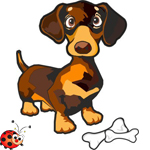 У него четыре лапы,Черный нос и хвост лохматый,Очень часто громко лает,А плохих людей кусает!Он бывает забияка!Это кто у нас? Собака!
Кошка
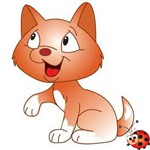 В шубке теплой и пушистой,В мягких тапочках на ножках,И мурлычет еле слышно,И на льва похож немножко.А еще похож на тигра,Только маленького роста,Он веселый и игривый,И зовется очень просто.
Корова
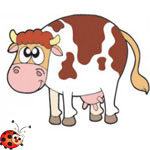 Знают взрослые и дети,И известно все планете,Нет полезнее с утра -Выпить чашку молока!Чтобы были все здоровы,Нам дает его корова!
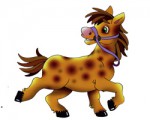 Лошадь
Сильная, большая,Добрая такая.Ее совсем мы не боимся,Дружить мы с ней всегда стремимся.Подковы есть, и хвост огромный,И как стрела летит вновь словно.Ответить кто же, ты готов,Без лишних фраз, без лишних слов?
Баран
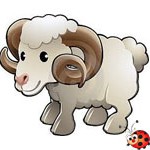 Это кто такой стоит,Посреди лужайки?«Бе» зачем-то говорит,И в пушистой майке?Будто кто-то закрутилШерсть ему в колечки,Это же конечно был:Братишка овечки!
Тигр
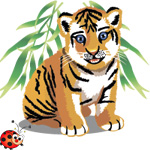 Что за полосатый кот,Но размер огромный?Грациозно он идет,И рычит нескромно.И в полоску у негоРыжая шубейка,Угадай-ка ты его,Как зовут котейку?Подскажу немного я:С ним нам не до игр,Называется друзьяЭта кошка …….!
Слон
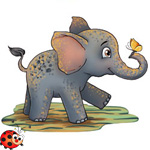 У слона большие уши,Он чуть лопоух,Но зато у него лучшийМузыкальны слух.И запомнить может онМузыку с трех нот,Вот такой он, этот слон,В Африке живет.
Волк
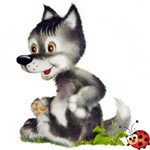 Он живет в лесу густом,Схожий на собаку,В серой шубке и  с хвостом,И большие лапы.Зайцу страху нагоняет,Хочет съесть его в обед!Как зовут его — все знают,Это волк, сомнений нет!
Зебра
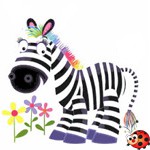 Зебра полосатая, чёрная и белая,Не боится хищников, потому что смелая.Я в подарок ей несу, травушки весенней,У лошадки аппетит всем на удивленье!
Верблюд
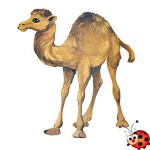 У верблюда два горба, -Всё равно красивый.Гордый, сильный, как всегда,И неторопливый.По пустыне он идётна высоких ножках,Груз старается, несёти устал немножко.
Кто так медленно ползет?Это — черепаха!А на спинке что несет?Явно не рубаха!Это панцирь черепашки,Он защитой служит,И спасает он бедняжку,Хоть и неуклюжий.
Черепаха
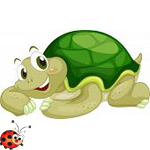 Лягушка
В болоте лягушка сидела весь день,В болоте лягушке сидеть там не лень.Ей нравится очень болото родное,Не сменит лягушка его на другое.
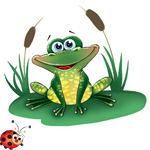 Жираф
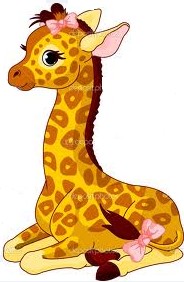 Ну и шея у жирафа!Только гляньте на него!Чудо вырос выше шкафаИнтересно, отчего?Это диво длинной шеейДо листочков достает.С каждым днем он хорошеетНу а шея всё растет.
Ящерица
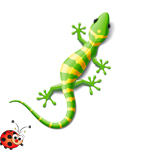 Это что за крокодильчик маленький такой?Очень быстрый, очень юркий и слегка смешной.Это и не крокодильчик  под кустом сидит,Это ящерица зорко за тобой следит.Потому что, всех боится, убежать стремится,Не тревожь ее напрасно, пусть уж не боится.
Источники:
Стихи детских писателей о животных 
  и рисунки животных с сайта «Школа Молодой мамы».

 Фоны слайдов из интернет-ресурсов.

Оформление учителя начальных классов
    Вольваковой Елены Ивановны.
Презентация к уроку Грамоты составлена 10.02.2015 год